Joomla! Updates
Northern Virginia Joomla Users Group
March 2019
Dorothy Firsching, Ursa Major Consulting, LLC
dfirsching@ursamajorconsulting.com
3-25-2019
www.ursamajorconsulting.com
1
Agenda
Joomla! Updates
Upcoming JUG Meetings
Dwayne Grimes – Akeeba Ticketing
Topics for Future - Discussion
3-25-2019
www.ursamajorconsulting.com
2
Joomla! Updates
Joomla! 3.9.4 Release – Mar. 12, 2019
Fixes 4 security vulnerabilities affecting Joomla! 3.8.0 thru 3.9.3 
Over bug fixes and improvements
https://www.joomla.org/announcements/release-news/5761-joomla-3-9-4-release.html
Action logs improved – cache and purge/export now logged
3-25-2019
www.ursamajorconsulting.com
3
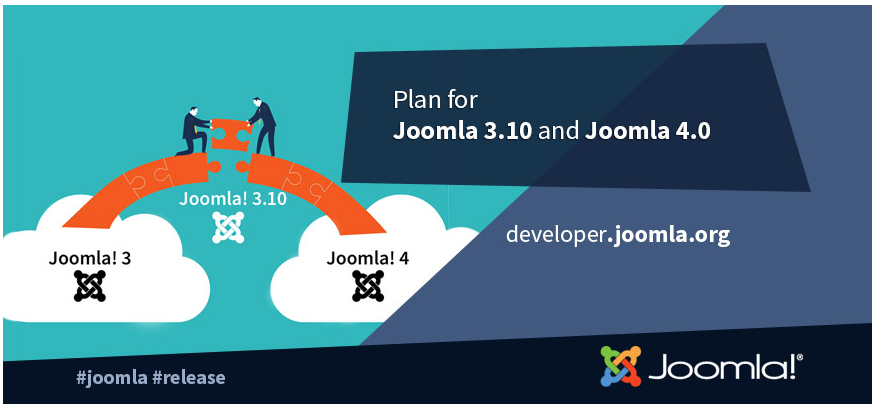 Upcoming Joomla! Releases
Joomla! 3.10 – last of Joomla! 3.x Series – late 2019
API changes prior to Joomla! 4.0
Will be supported for 2 years after release 
Joomla! 4.0 – late 2019
Current version is Alpha 7
Requires PHP 7
Many updates
3-25-2019
www.ursamajorconsulting.com
4
Recent Report by Check Point
Check Point (checkpoint.com) released its 2019 Security Report 3/6/2019
Joomla.org responded 3/6/2019
https://www.joomla.org/announcements/general-news/5762-a-statement-on-the-recent-report-by-check-point.html
A report by Check Point Research has been brought to our attention relating to a security vulnerability that was patched back in December 2015. This report has also been picked up by Threat Post.
Both reports contain a great deal of inaccuracies and intimate that the vulnerability detailed is a current one. … We would like to assure our user base that, much as these posts attempt to state that this is a current issue, the truth of the matter is far from that….
A successful attack is only possible with severely outdated PHP and Joomla versions that are more than 3 years out of date (PHP versions 5.4.45, 5.5.29, 5.6.13 and all higher versions are patched for this vulnerability). Please see our recent article about the importance of keeping your sites up to date here.
3-25-2019
www.ursamajorconsulting.com
5
Joomla.org is now offering domains!
https://www.joomla.org/announcements/general-news/5763-because-open-source-matters-and-domains-too.html
Domains.joomla.org is a full domain registry service that gives Joomla a direct connection to TLD’s and Registrars. This partnership opens up new opportunities for sponsorship and special offers to the Joomla Community.  As we launch the platform, two registrars have already sponsored several JoomlaDays, and BRANDIT has become a Platinum Sponsor of the Joomla Project.
3-25-2019
www.ursamajorconsulting.com
6
Upcoming NOVA JUG Events
Monday, March 25, 2019: Kings Park
Monday, April 22, 2019: Kings Park
Monday, May 20, 2019:  Kings Park

Topics? …
Akeeba Ticketing – Dwayne Grimes
Automated CB Plugins – Bruce Scherzinger
Fabrik – Dwayne Grimes
3-25-2019
www.ursamajorconsulting.com
7
Other Joomla! Events
Joomla users Group of NJ - https://joomlausersnj.com/ 
Recently, had Steve Burge give an overview of Joomla! 3.9.
Video: https://www.freeconferencecall.com/wall/recorded_audio?audioRecordingUrl=https%3A%2F%2Frs0000.freeconferencecall.com%2Fstorage%2FsgetFCC2%2FHbk37%2FaRWpZ&subscriptionId=6048440
Wright Framework:https://wright.joomlashack.com/training
JUG Chicago North (JUGCN) – joomlachicagonorth.com
April 10, 2019, 11:00 AM, SP Page Builder – online only
May 8, 2019, 11:00 AM, Drop tables vs. Shacksheets
3-25-2019
www.ursamajorconsulting.com
8
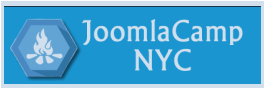 Upcoming JoomlaDays
Austria: March 29-30, 2019, Vienna https://joomla-day.at/de/aktuell/69-joomladay-programm-2019 
3 tracks, 2 days, at least 20 lectures and 3 workshops:  
New York City:  JoomlaCamp NYC:  April 7, 2019
Sponsored by the Joomla User Groups of the Tri-State Area: JoomlaUsersNYC.org, JoomlaUsersNJ.com, Joomla Users Group of Long Island, Joomla Users Group of CT
A variety of workshops; located at Microsoft, 677 5th Avenue, NY
Australia:  August 30, 2019
Chicago:  October 2019
3-25-2019
www.ursamajorconsulting.com
9
Security Tidbit for the Day
March tidbit:
Your site is completely blocked; 403s everywhere
Did you turn on “Enable IP workarounds” when it was suggested by Admintools Pro, and you were using Chrome?
In other words, the way the ISP is set up, access is through certain IPs and they got blocked. Turn “Enable IP Workarounds” off.  When using other browsers, you don’t get that recommendation!
You need to set "Enable IP Workarounds" to Off. It's not required on your server. 
https://www.akeebabackup.com/support/admin-tools/Ticket/28410-ip-adress-waf-auto-blocked-showing-code-not-ip.html and https://www.akeebabackup.com/support/admin-tools/Ticket/29326-enable-ip-workarounds-question.html 
I'm not sure we can lay this problem at Chrome's feet. Sometimes the program just can't tell what the right answer is. .
3-25-2019
www.ursamajorconsulting.com
10
Older tidbits
February tidbits:
Edit .htaccess to turn on “nosniff”
January tidbits:
Turn on User Logging
Set it to email you if someone logs into the backend and takes certain actions
Turn on 2-factor authentication
Avoid brute forcing of your password
3-25-2019
www.ursamajorconsulting.com
11
Bruce’s test site
J4.scherzinger.org
Joomla! 4.0.0-alpha6 Alpha [ Amani ] 27-December-2018 17:58 GMT
3-25-2019
www.ursamajorconsulting.com
12
My Joomla 4.0 comments:
Takes a little getting used to
Modules – see under System or Content
Plugins – see under System
Better via phone
More room for article editing
Some errors still
Bruce: smtp is broken
Tags
3-25-2019
www.ursamajorconsulting.com
13
Tags - errors
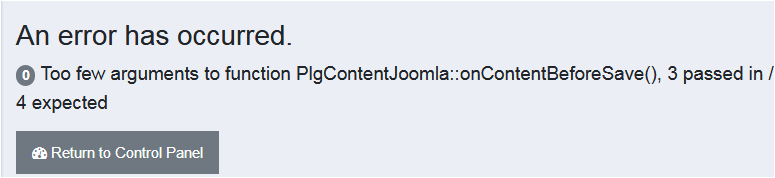 3-25-2019
www.ursamajorconsulting.com
14
3-25-2019
www.ursamajorconsulting.com
15